Here, Now: The Transformative 
Power of Mindfulness & 
Contemplative Education
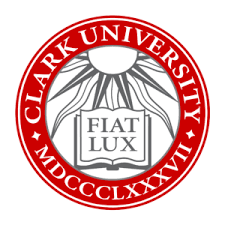 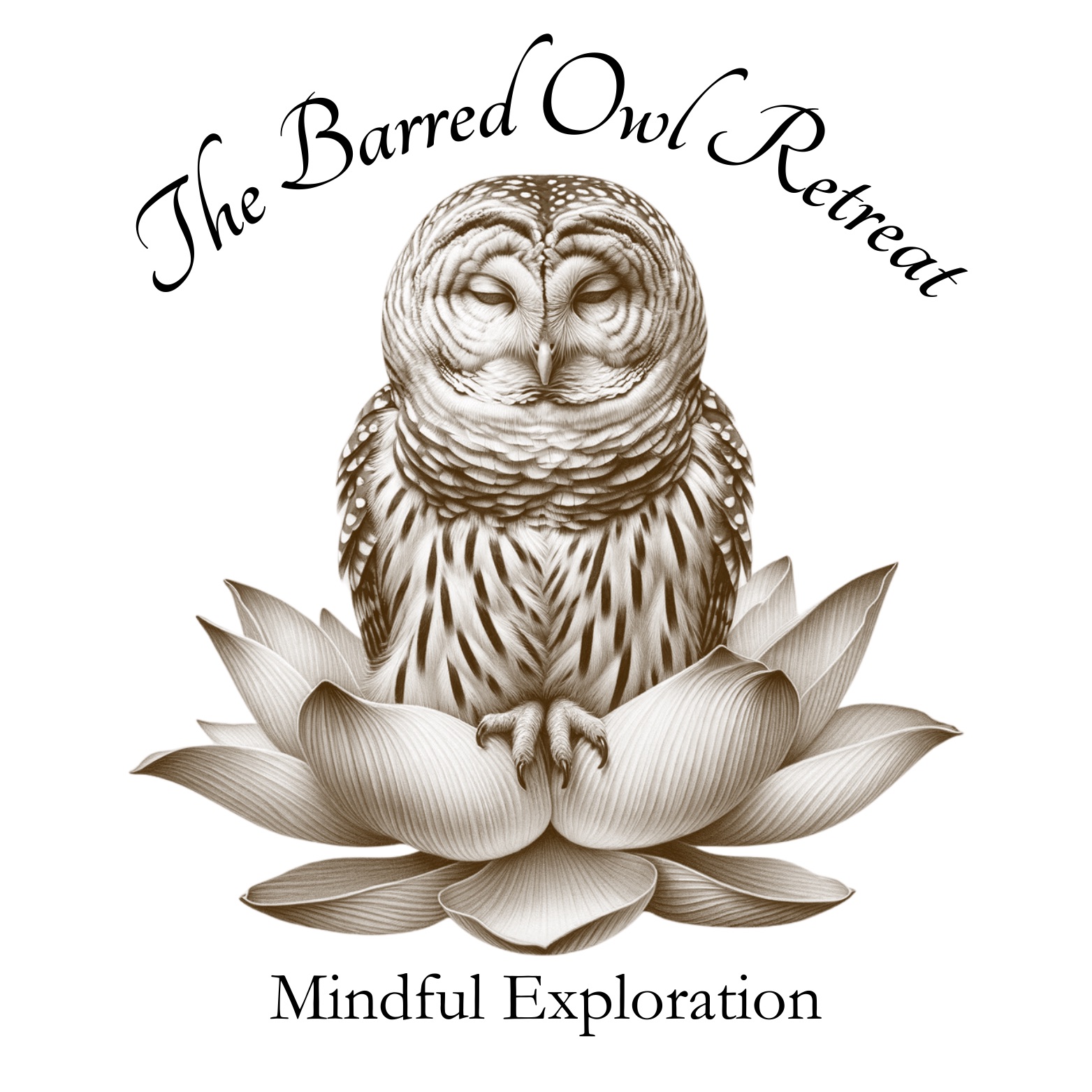 Jessica Bane Robert
of the Barred Owl Retreat 
and Clark University
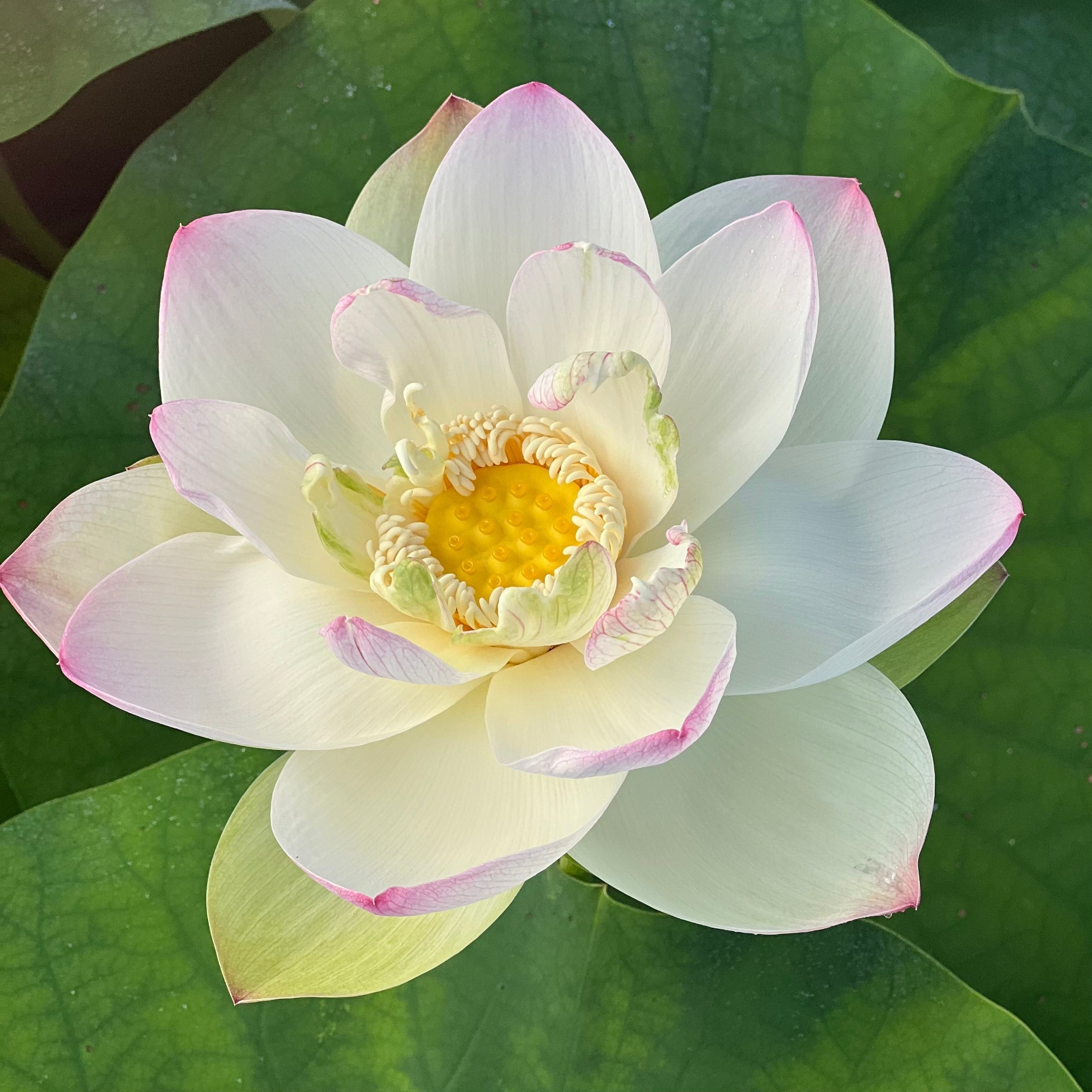 We will…

Discuss What Mindfulness Is & 
	Why We Should Care
Experience Some Practices and Benefits
Learn Practical Tools & Strategies for Application.
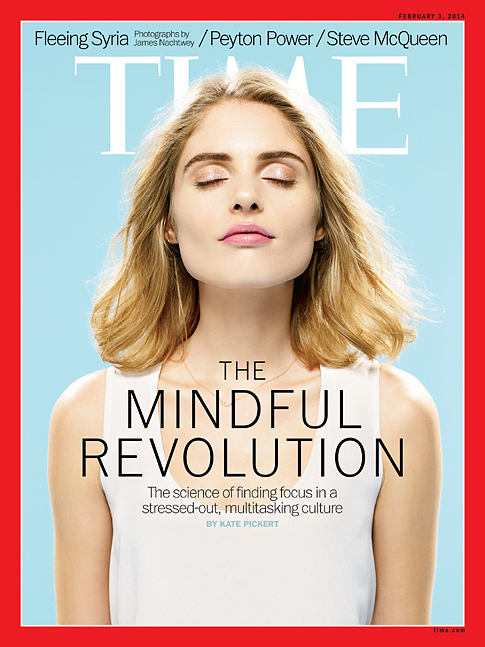 Mindfulness Revolution
In 2003: 52 scientific papers were published on mindfulness

In 2012, that number jumped to 477

2020: 2,808

Clark U, “Mindful Choices”
Columbia, Amherst, Brown, UCLA, and Carnegie Mellon
The Whole Student 
Holistic Core Competencies:
Self-Awareness / Self-Assessment 
Self-Reflection
Self-Regulation / Mindful Awareness
Self-Authorship, Capable of Visioning 
	and Articulating One’s Own Path & Story
Self-Expression, Critical & Creative Thinking 
Self-Efficacy, Resilience, Exert Control Over One’s
	Own Motivation, Behavior, and Social Environment
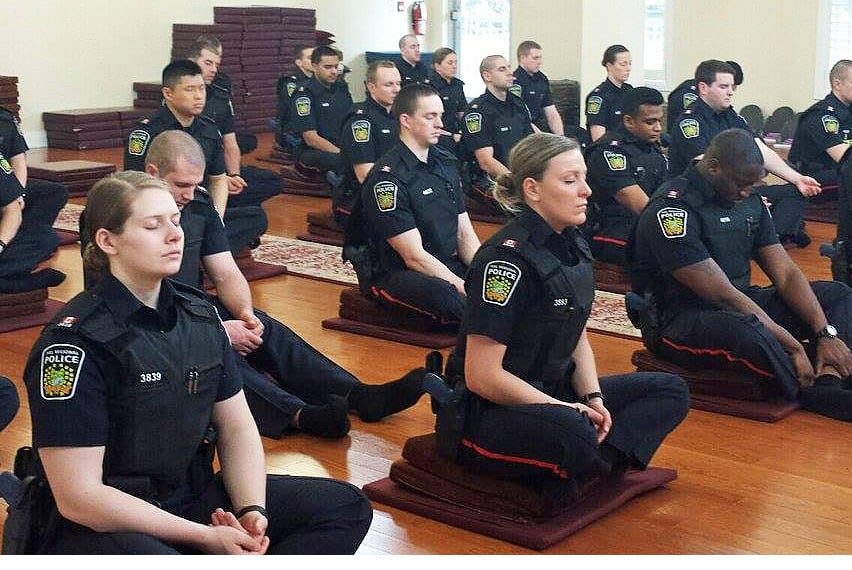 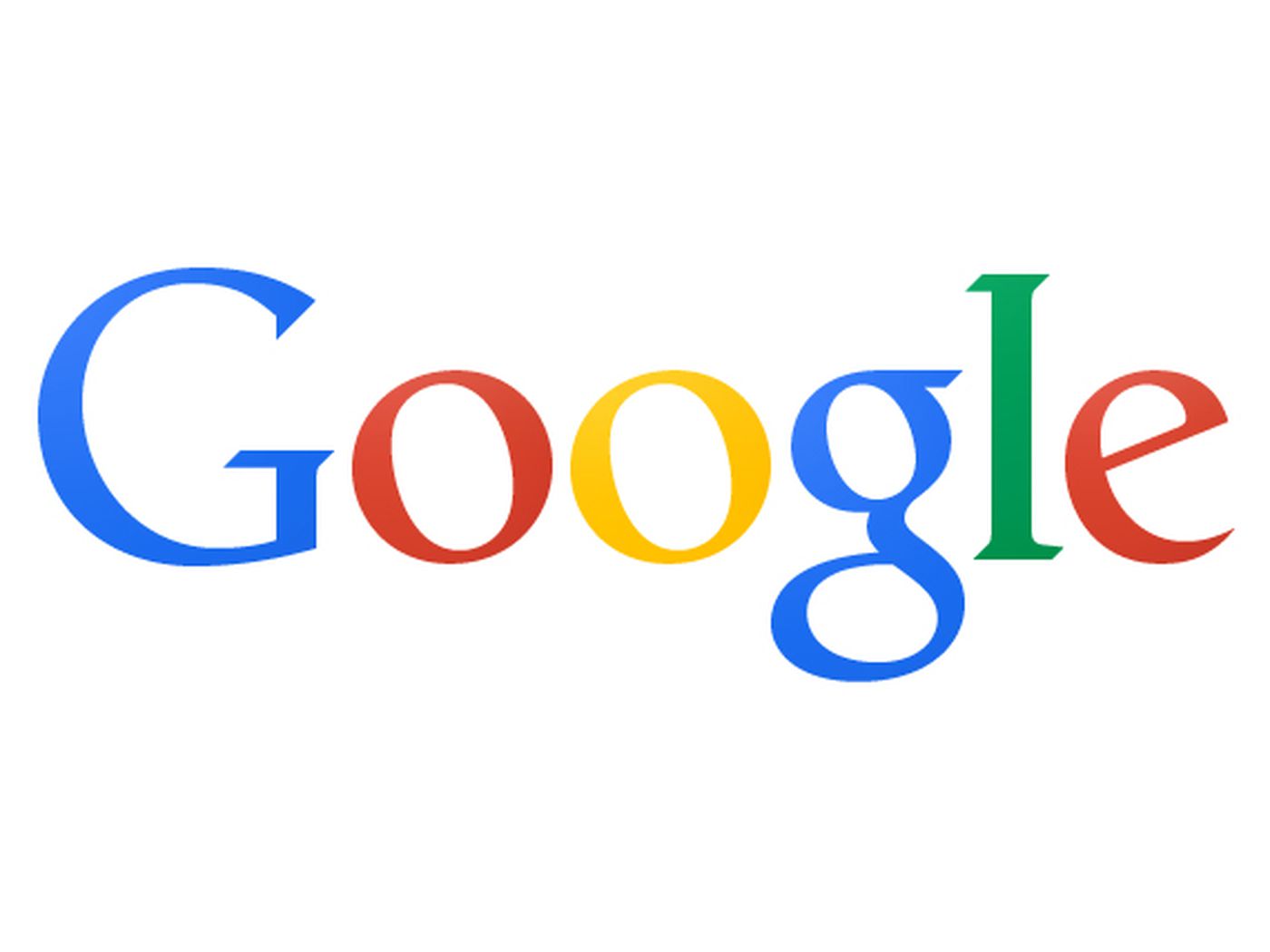 Mindfulness & Meditation are Showing Up Everywhere…

-Corporations
-Military / Police
-Hospitals & Medical School
-Music and Performance Schools
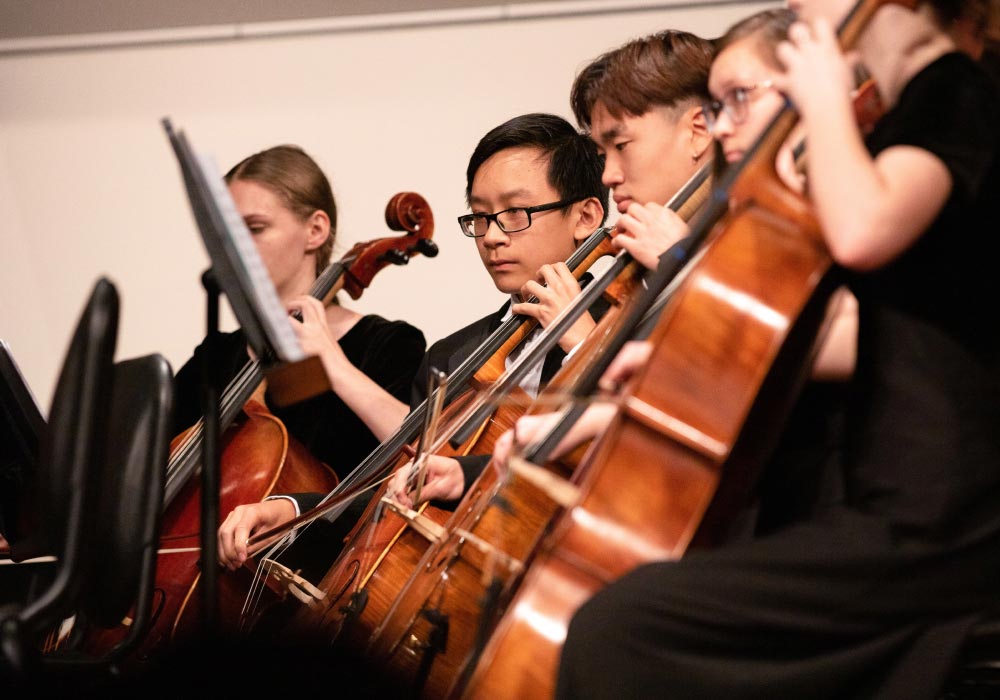 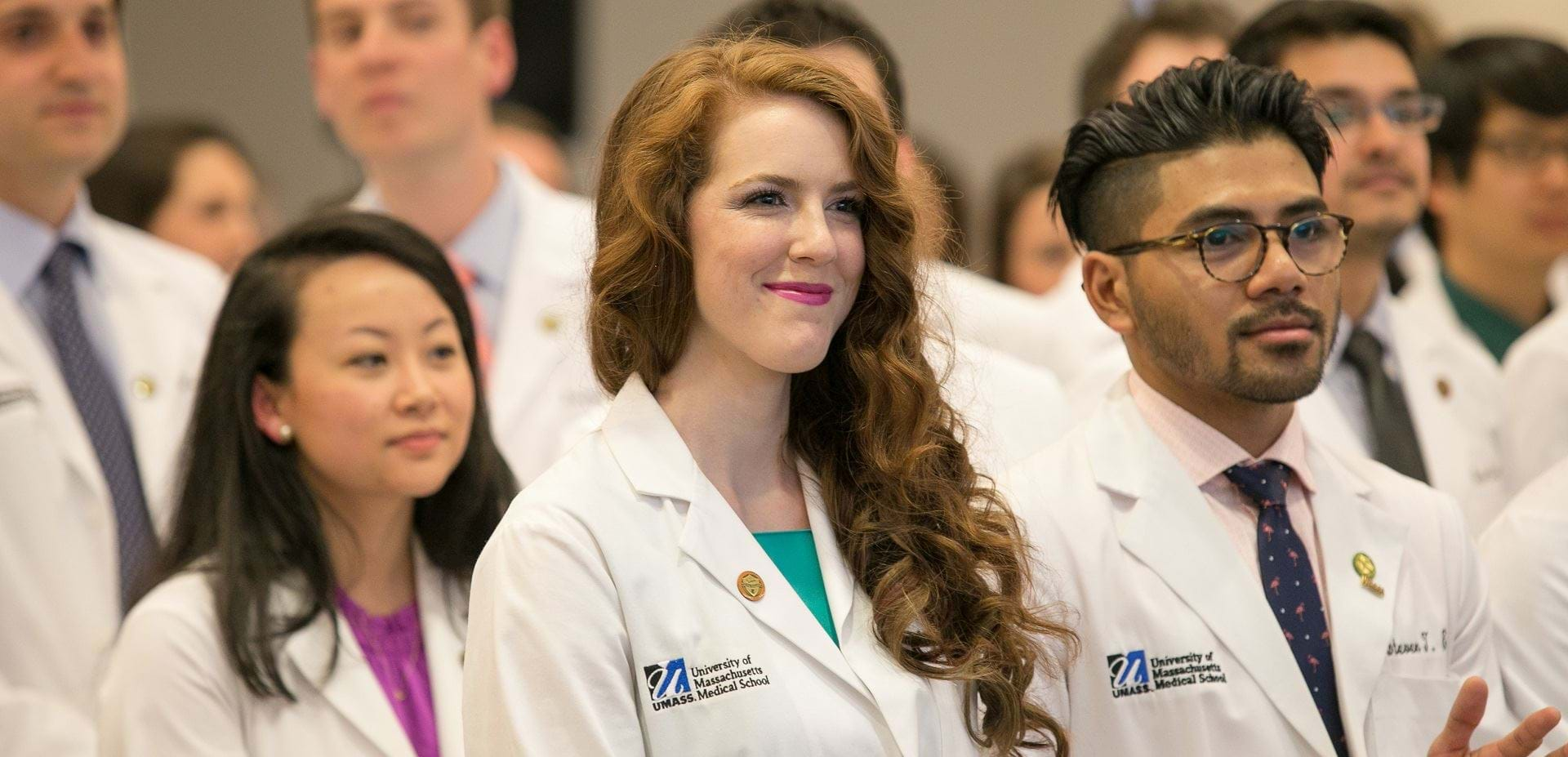 Famous Meditators
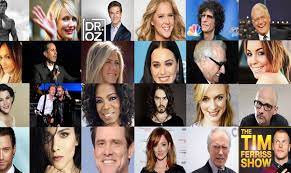 ATHLETES: Lebron James, Carli Llyod, Derek Jeter, Steph Curry 
MUSICIANS: Beyonce, Taylor Swift, J lo, Lady Gaga, Camila Cabello, Shawn Mendes, Demi Lovato, Miley Cyrus, Katy Perry, 50 Cent, Moby
OTHER FAMOUS FOLX: Will Smith, Steve Jobs, Oprah
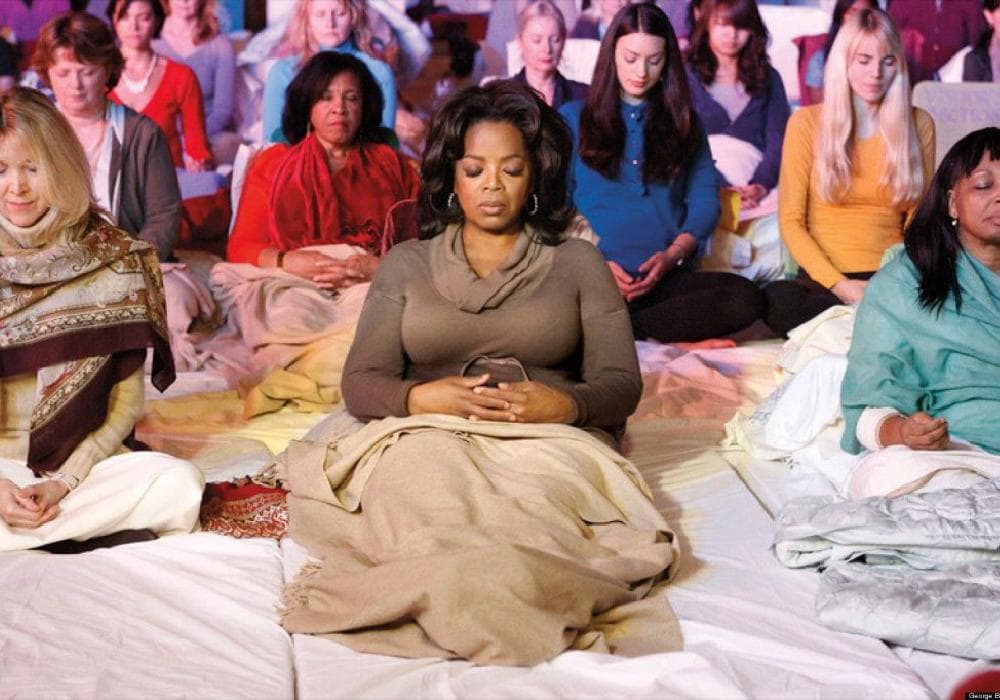 Thich Nhat Hanh:
Mindfulness shows us what is happening in our bodies, our emotions, our minds, and in the world. Through mindfulness, we avoid harming ourselves and others.
Mindfulness includes two elements:

1. What: present-moment awareness of experiences
2. How: with curiosity, acceptance, openness, and kindness
Jon Kabat-Zinn: the awareness that emerges through paying attention on purpose, in the present moment,  nonjudgmentally
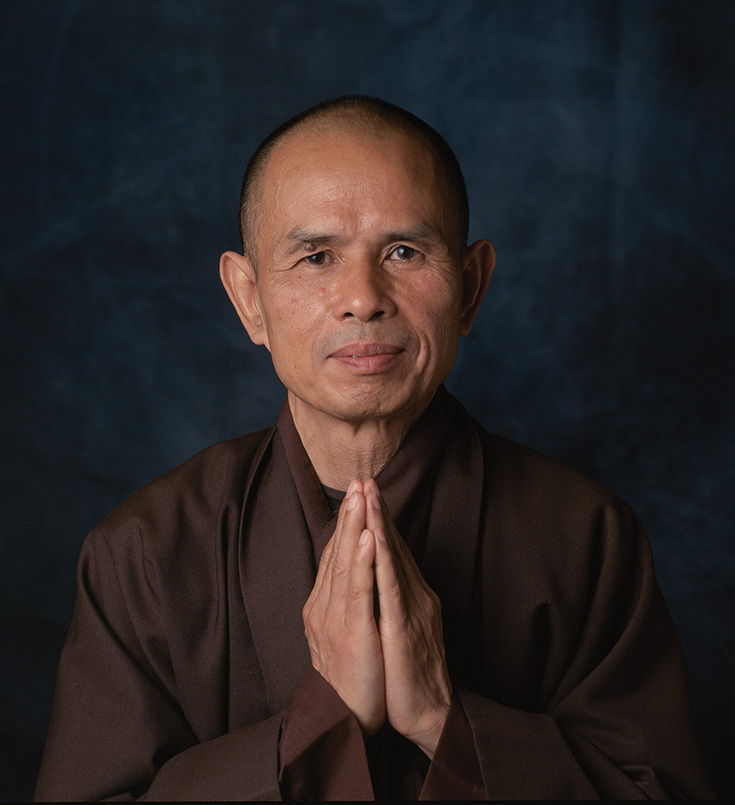 Ellen Langer: Noticing
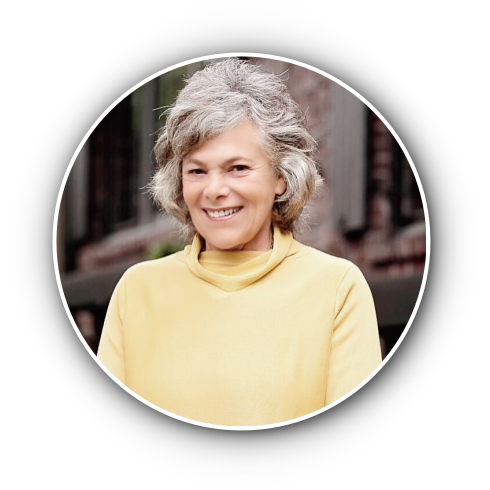 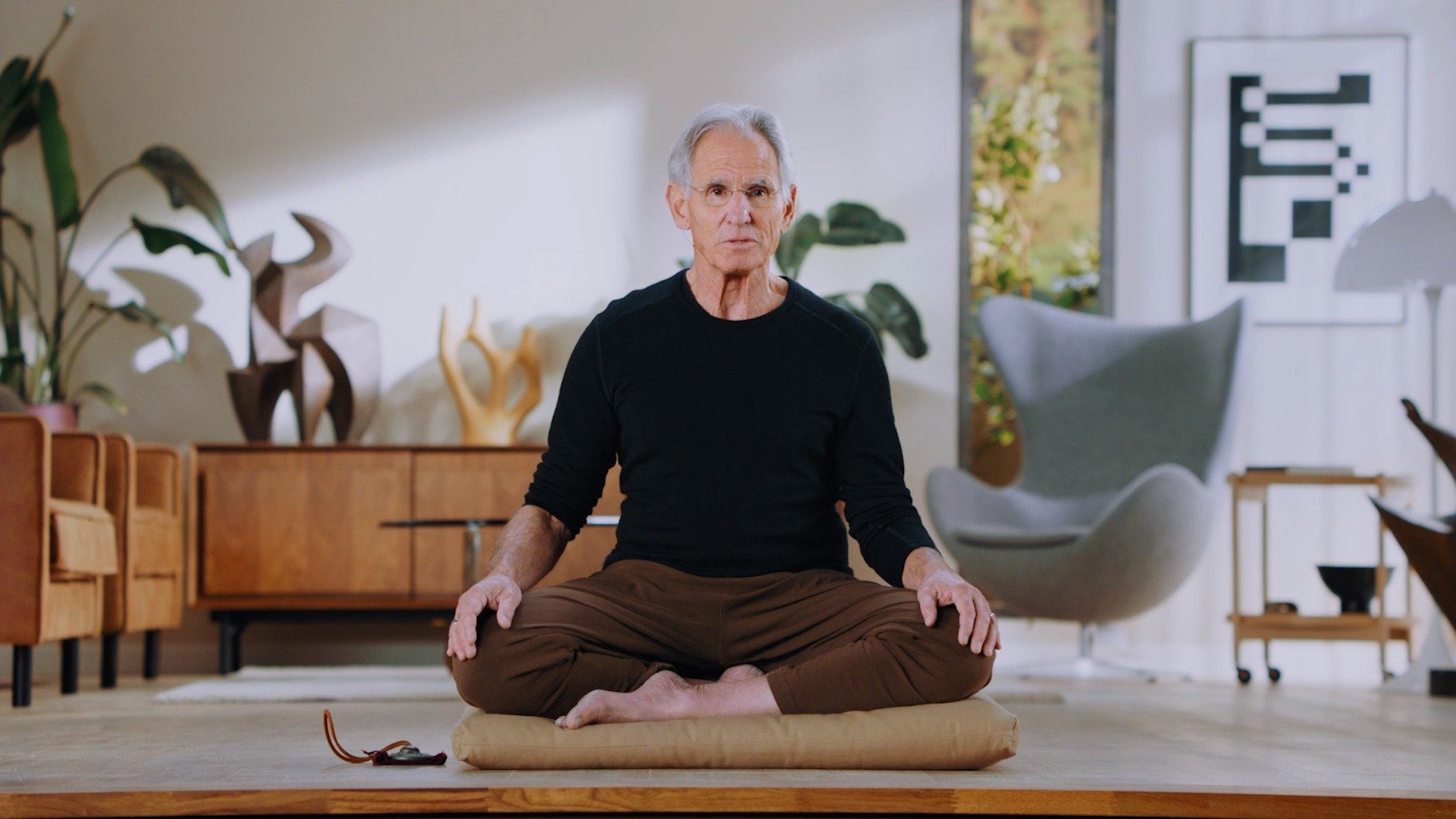 9 Essential Attitudes of Mindfulness from Jon Kabat-Zinn

Non-judgment, being an impartial witness, openness 
Patience, allowing all to unfold in its own time
Beginner’s Mind, or seeing as if for the first time with curiosity 
Trust, in yourself, your feelings, your inner knowing, the wisdom of the universe
Non-striving, no goal but to be and be yourself 
Acceptance, allowing things to be as they are
Letting go, the mind develops an attitude of nonattachment, embraces impermanence 
Gratitude, holding this attitude can change our well-being instantly
Generosity, giving yourself, and others, gifts like those mentioned above
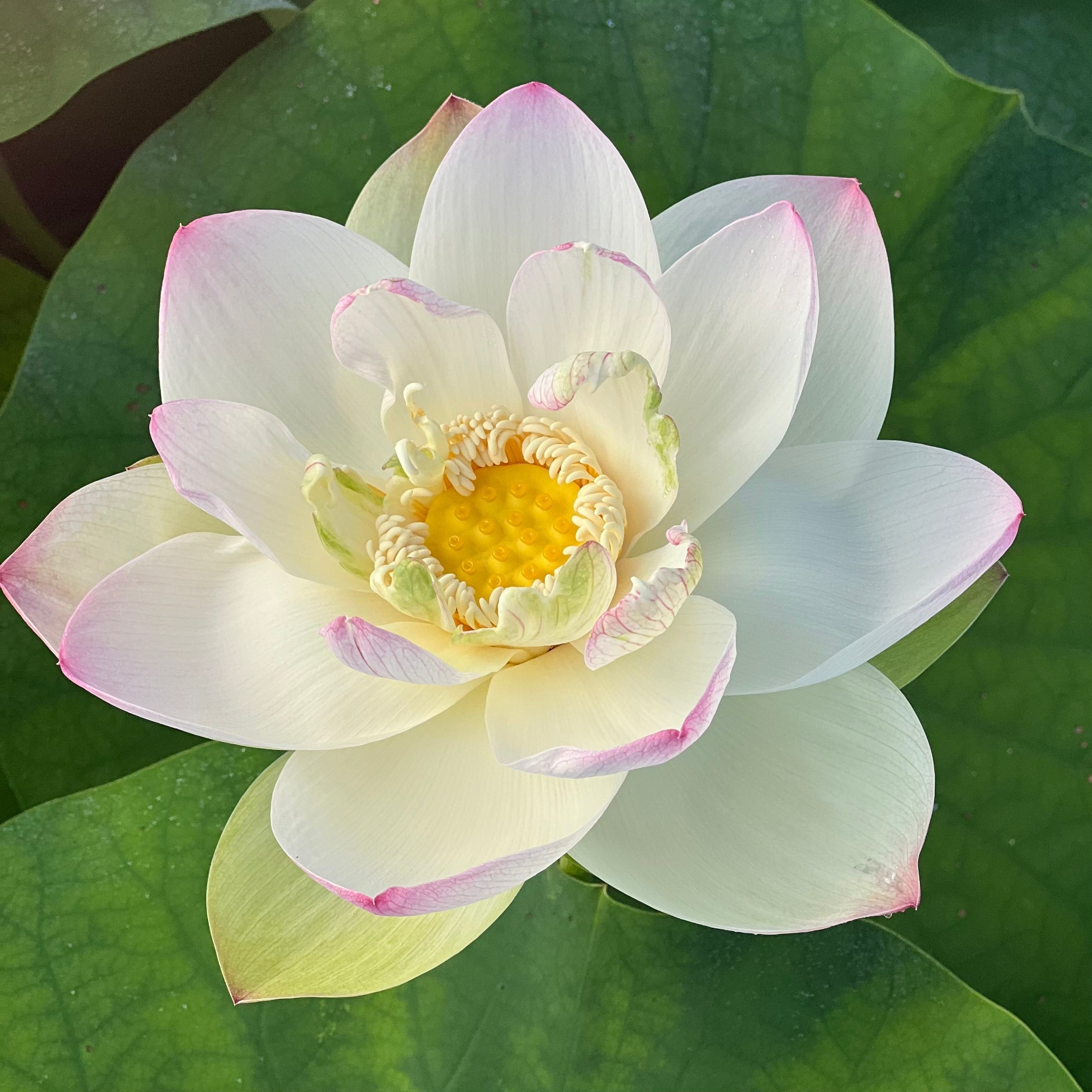 Why Care? The Benefits.
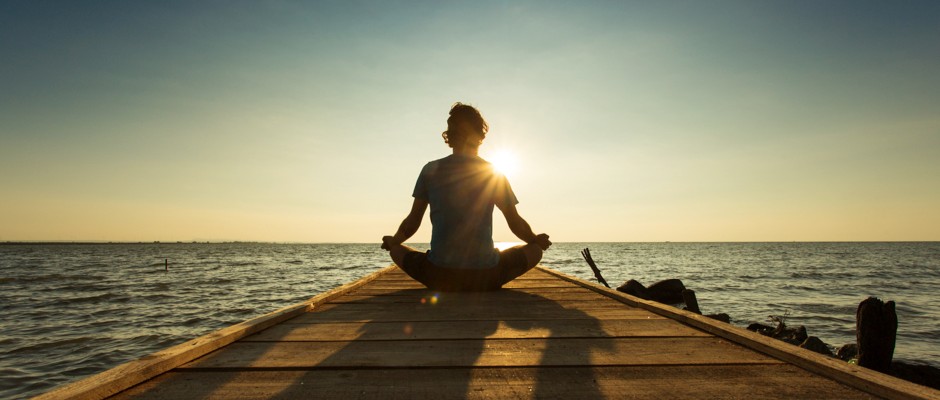 Students Who Practice Mindfulness…
are better able to cope with stress, have less overwhelm, less reactive.

have more focus and concentration.

have more confidence.

have healthier relationships.

know themselves better—
what they are feeling, what they want.
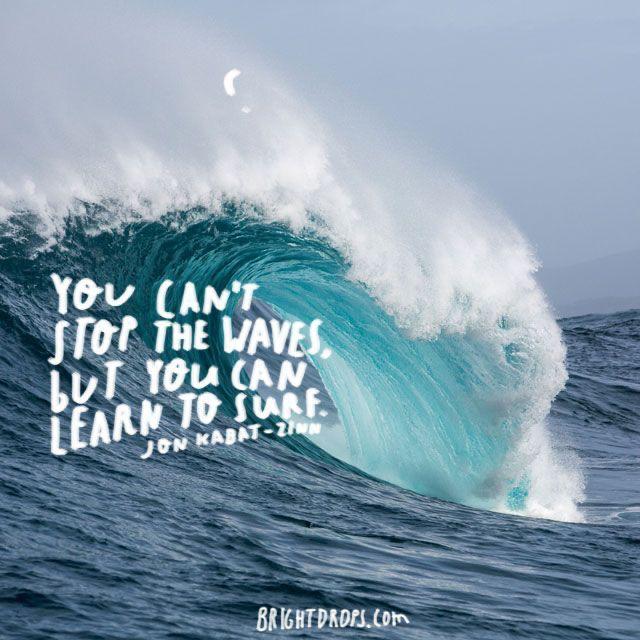 Meditation is a superpower; it’s like lifting 
weights for the mind
In Pali, the original language of the Buddha, 
the closest word to “meditation” 
is bhavana = development through mental training

A wandering mind = an unhappy mind
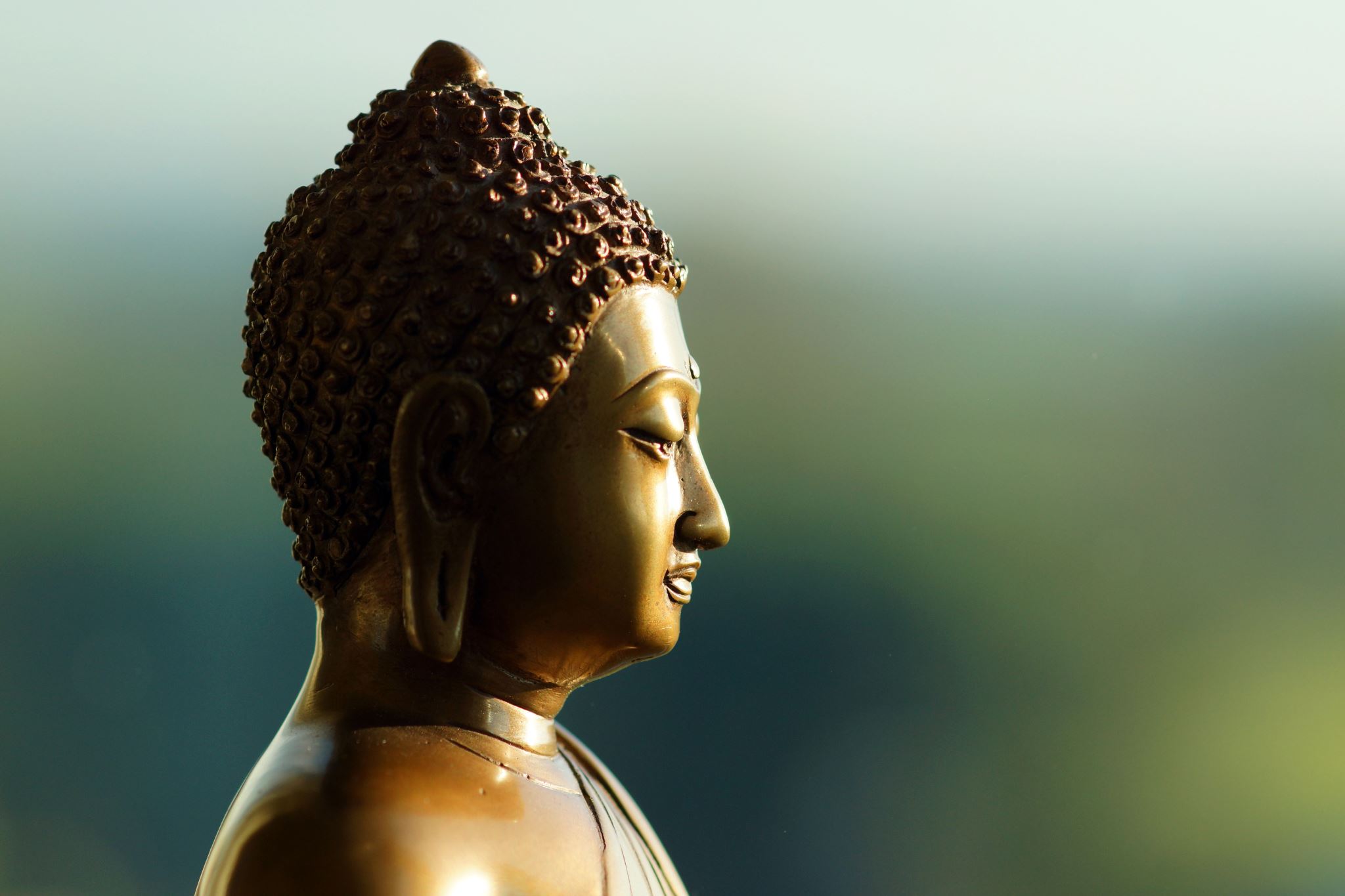 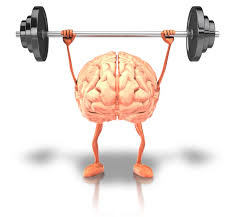 Tools & Practices Of Mindfulness
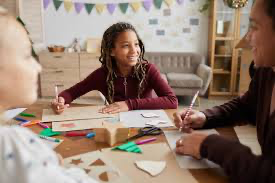 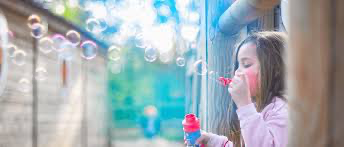 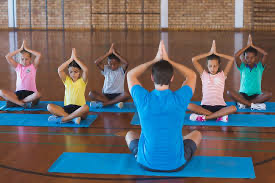 The Most Effective Tools and Practices
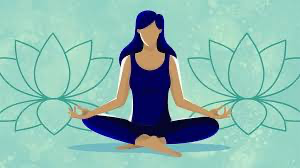 1. Reflective Writing & Journaling
Self-Awareness
Emotional Intelligence 
 Emotional and mental wellbeing
 Better relationships 
 Critical Thinking
Creating greater meaning of our lives and experiences 
Enhanced Learning Retention
Improved Communications skills
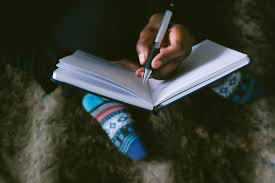 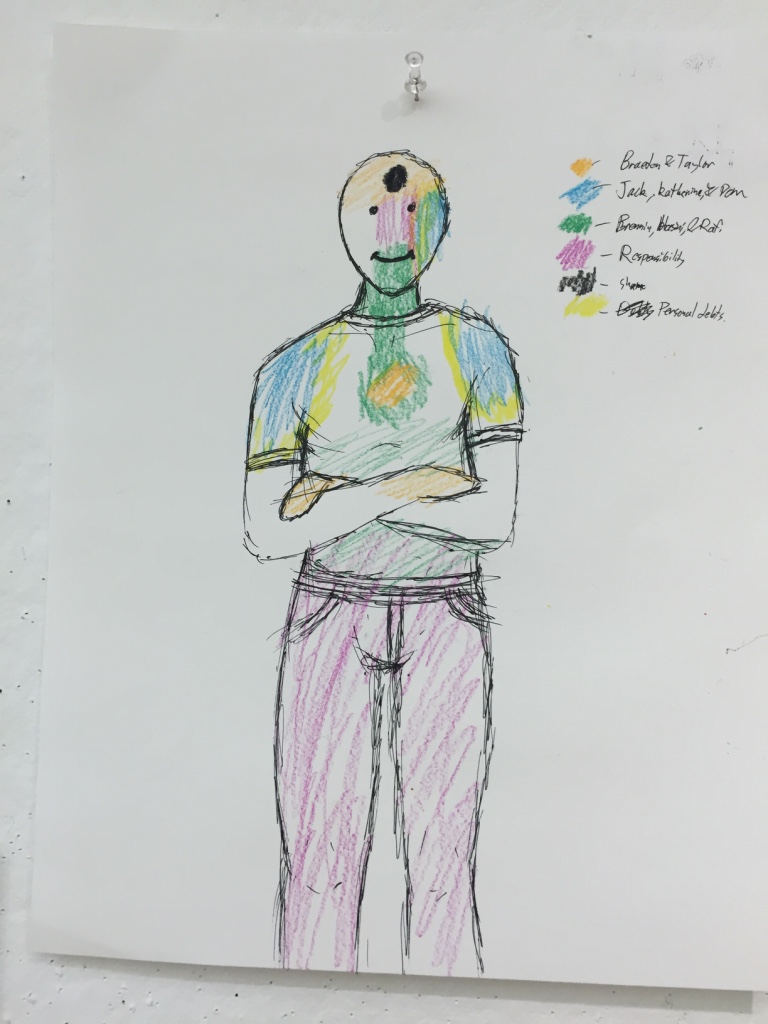 2. Expressive Arts
Using visual arts, music, dance, drama, and writing—to express emotions, thoughts, and experiences. 

The focus is on process not product.

Aspects & Benefits:

Emotional Expression: convey emotions and experiences difficult to articulate with words alone. 
Creative Exploration: Freedom and experimentation with emphasis on the act  rather than result.
Personal Growth: fosters self-discovery, personal development, and healing.
Non-Verbal Communication: provides an outlet for those verbally challenged
Inclusive Approach: all levels focus on experience rather than expertise
Therapeutic Benefits: commonly used in therapeutic settings for stress, anxiety, trauma, etc.
3. Dialogue & Active Listening
Structured, group conversations, respectful and inclusive, that foster a safe environment, open communication, and mutual understanding.
DIALOGUE AGREEMENTS:
Speak in turn, avoid crosstalk
Listen without judgement, to understand not to persuade
Be brief and respectful of equal time
Respect the opinions of others
What is said in circle stays in circle
It’s okay to pass
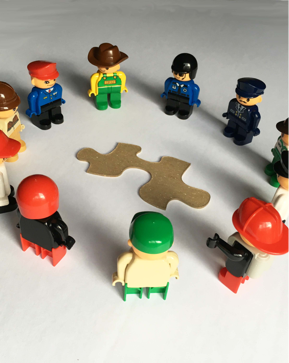 4. Breath, Breathing Techniques
This primary tool is always with us and directly influences the body’s physiological and psychological states.
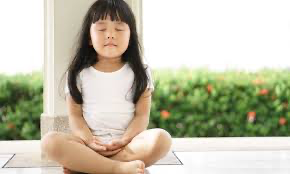 Serves as an Anchor or Focus Point
Fosters the Mind/Body Connection
Breathing Calms the Nervous 	System and Reduces Stress
Regulates Emotion by Affecting 
	the Parasympathetic
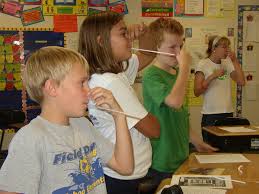 5. Meditation & Guided Imagery
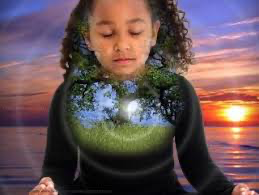 Techniques for relaxation and focusing the mind

Relaxation and Stress Reduction
Emotional / Behavioral Regulation 
Enhances Focus & Concentration
Obstacles
Time Constraints: Even 1-5 minute practices can be impactful .
Start with morning routine, transitions, end of a lesson reflection.

Lack of Training: Provide PDP Opportunities, Workshops, Retreats, 
Online Courses. Professionals must have their own practices.

Student Resistance: Make mindfulness Fun, Engaging, Relevant, 
Meet Them Where They Are.

Consistency: Start small, get help with most effective practices and 
Trainings.
Thank You. Any Questions?
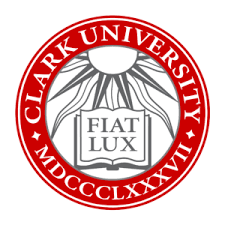 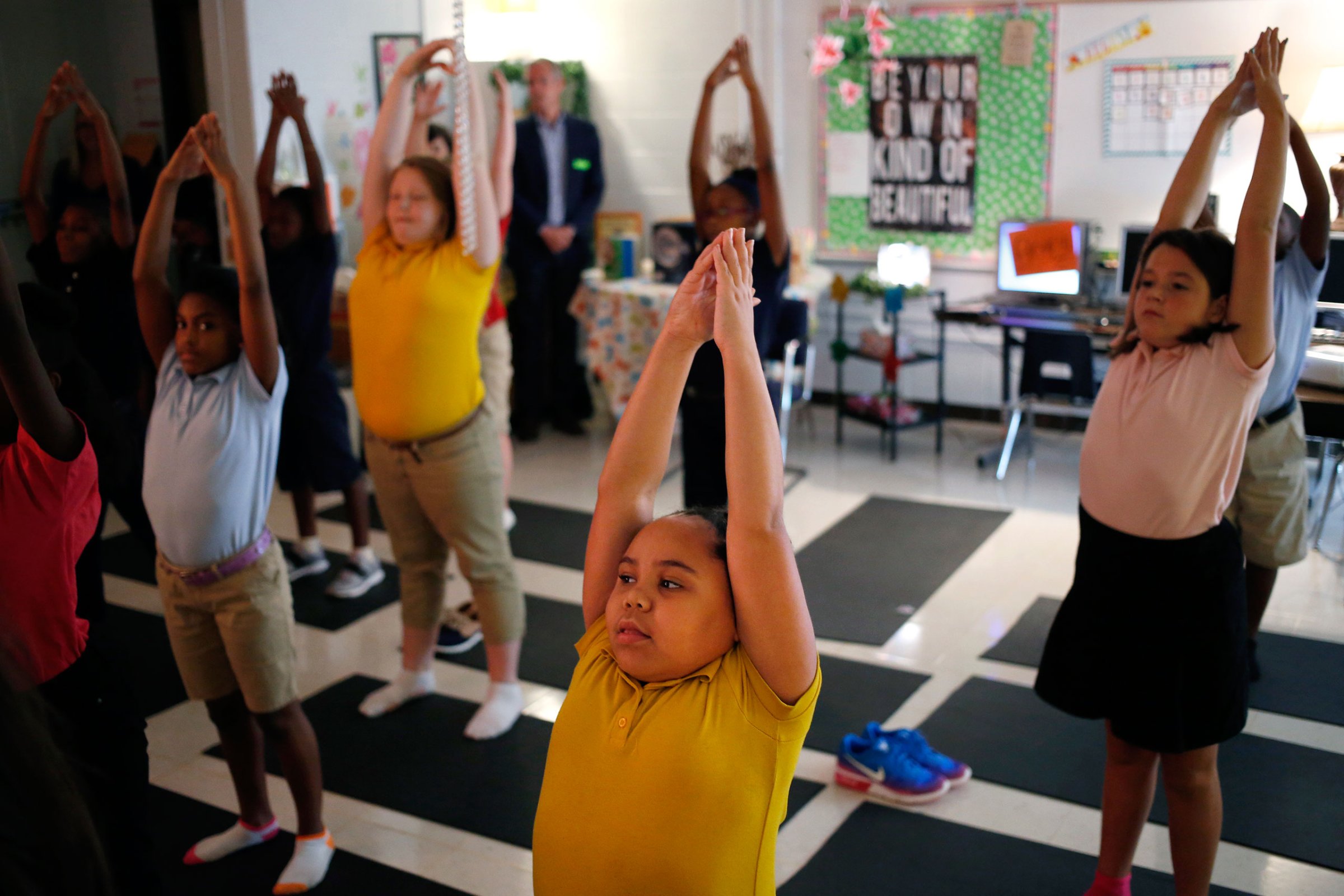 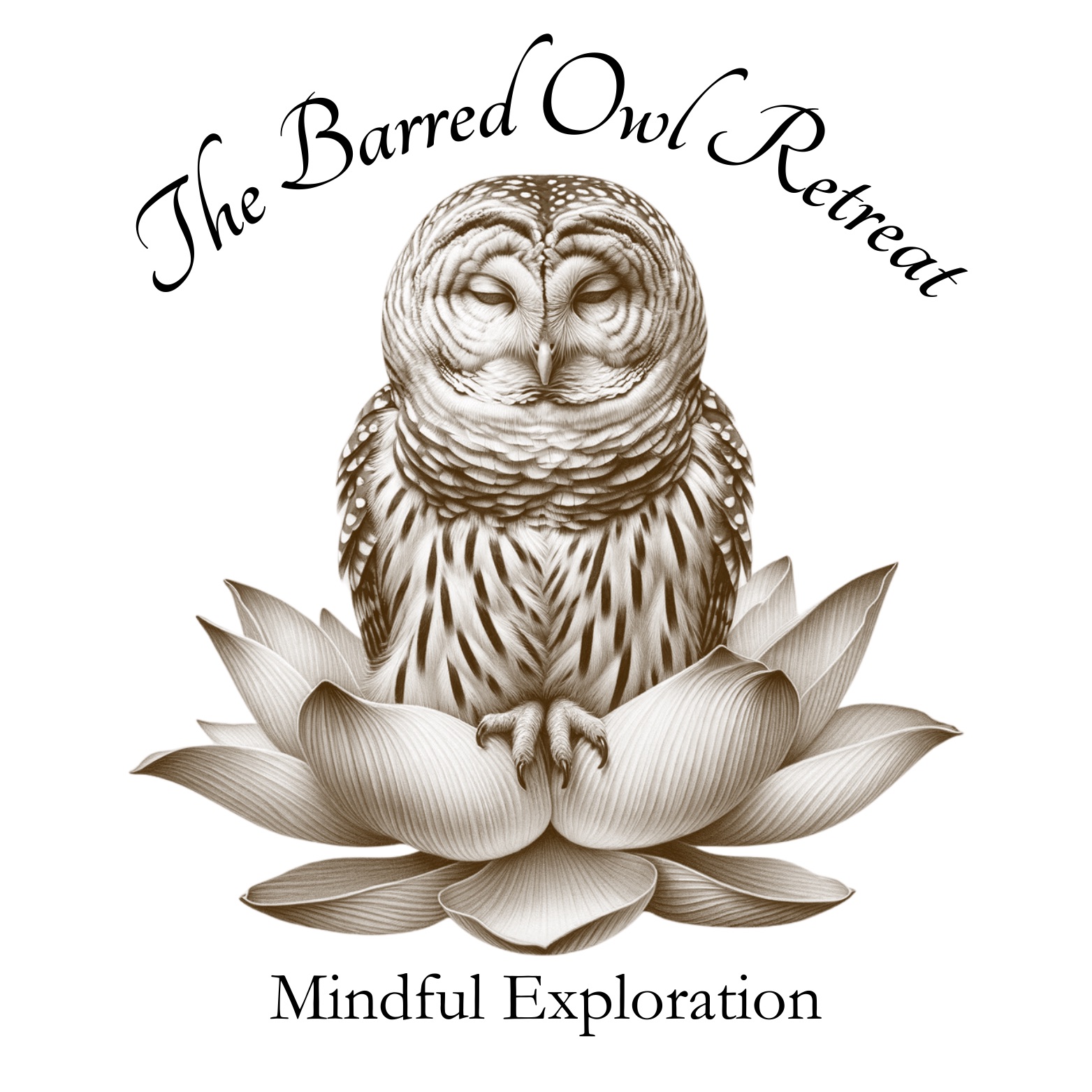 Jessica Bane Robert
jess@barredowlretreat.com